ESEMPIO DI MODELLO DI PIANO D’AZIONE PER LA GESTIONE DEGLI ACCOUNT CHIAVE
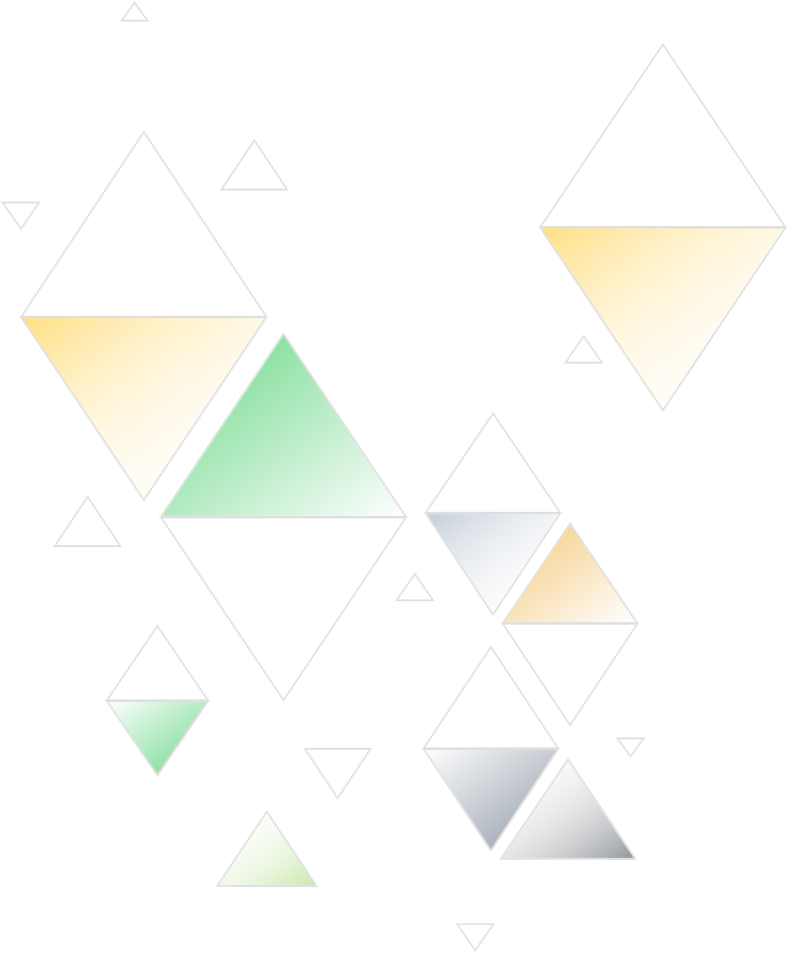 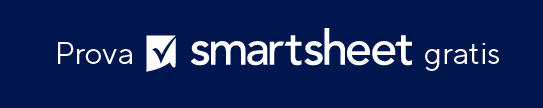 PIANO D’AZIONE PER LA GESTIONE DEGLI ACCOUNT CHIAVE
ESEMPIO DI MODELLO DI PIANO D’AZIONE PER LA GESTIONE DEGLI ACCOUNT CHIAVE - PRESENTAZIONE
ESEMPIO DI MODELLO DI PIANO D’AZIONE PER LA GESTIONE DEGLI ACCOUNT CHIAVE
REPORT DI PROGETTO